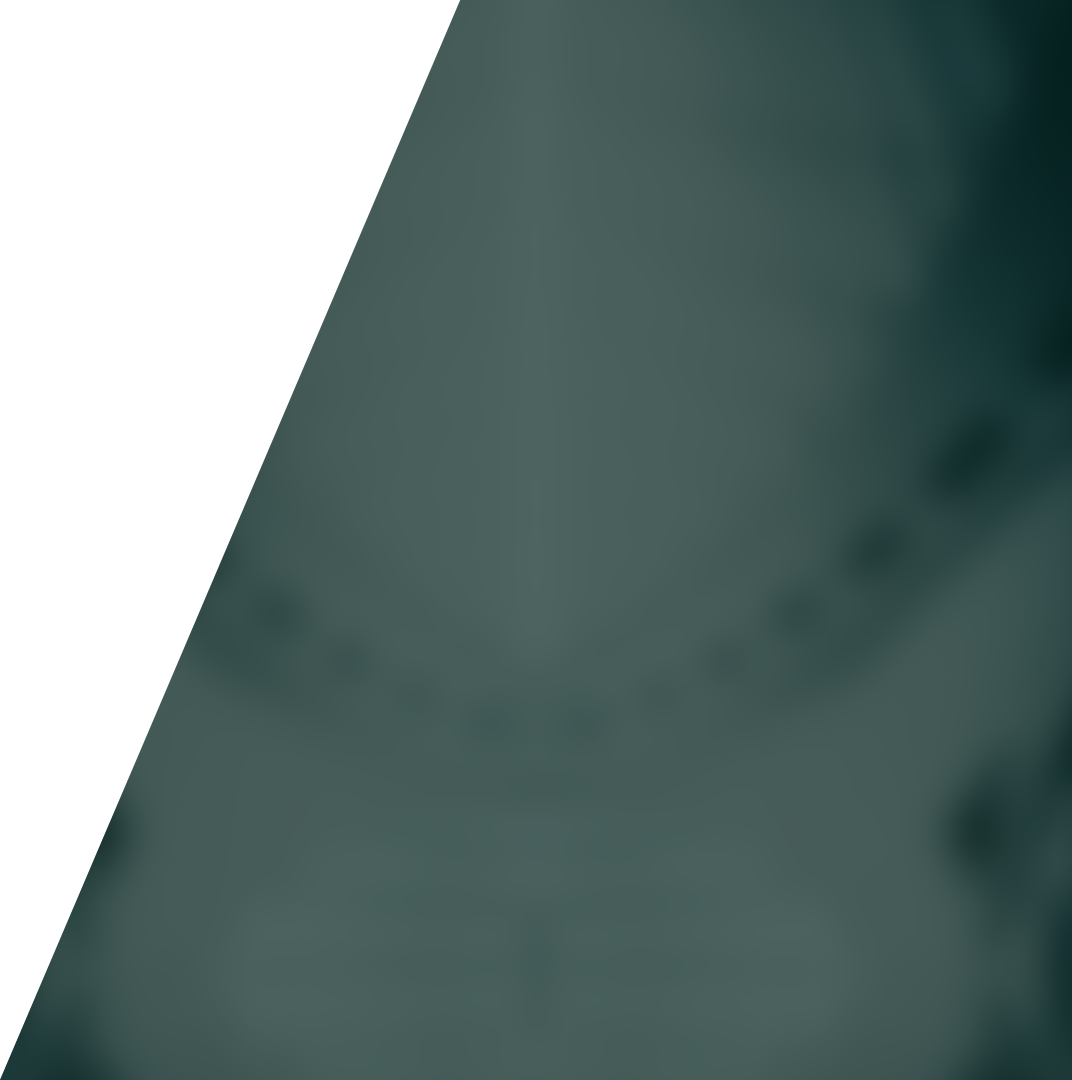 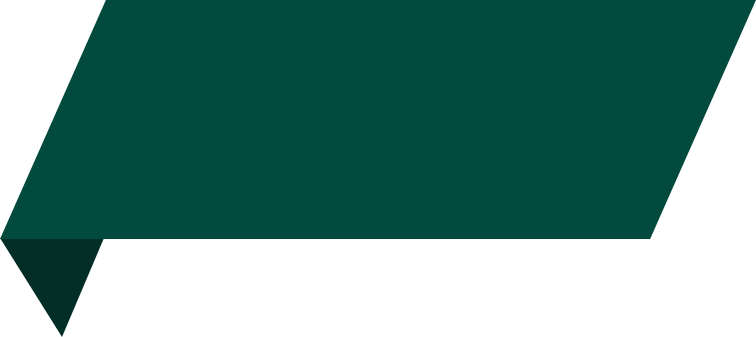 202X
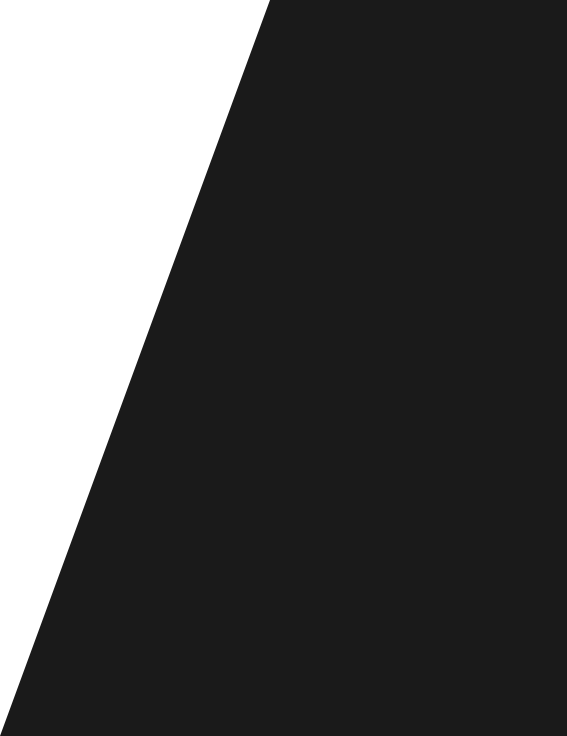 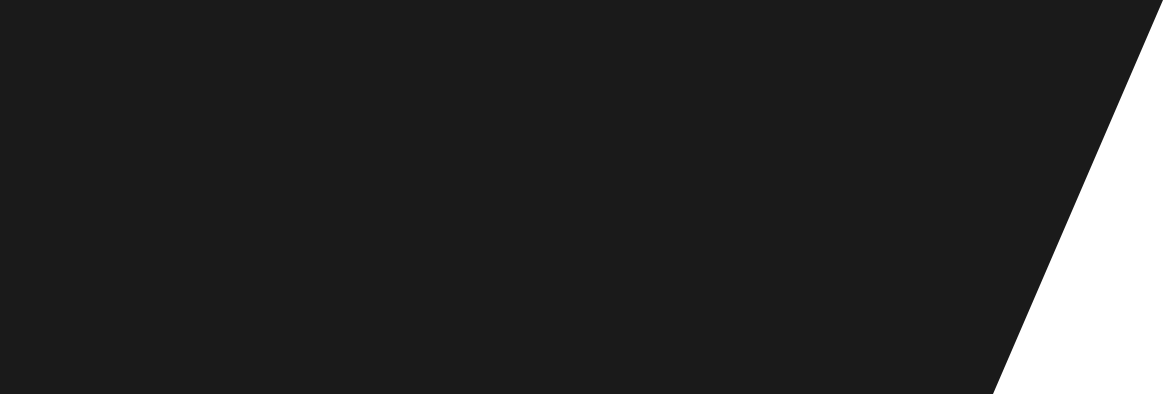 企业商务模板
BUSINESS INTRODUCTION OF ENTERPRISES
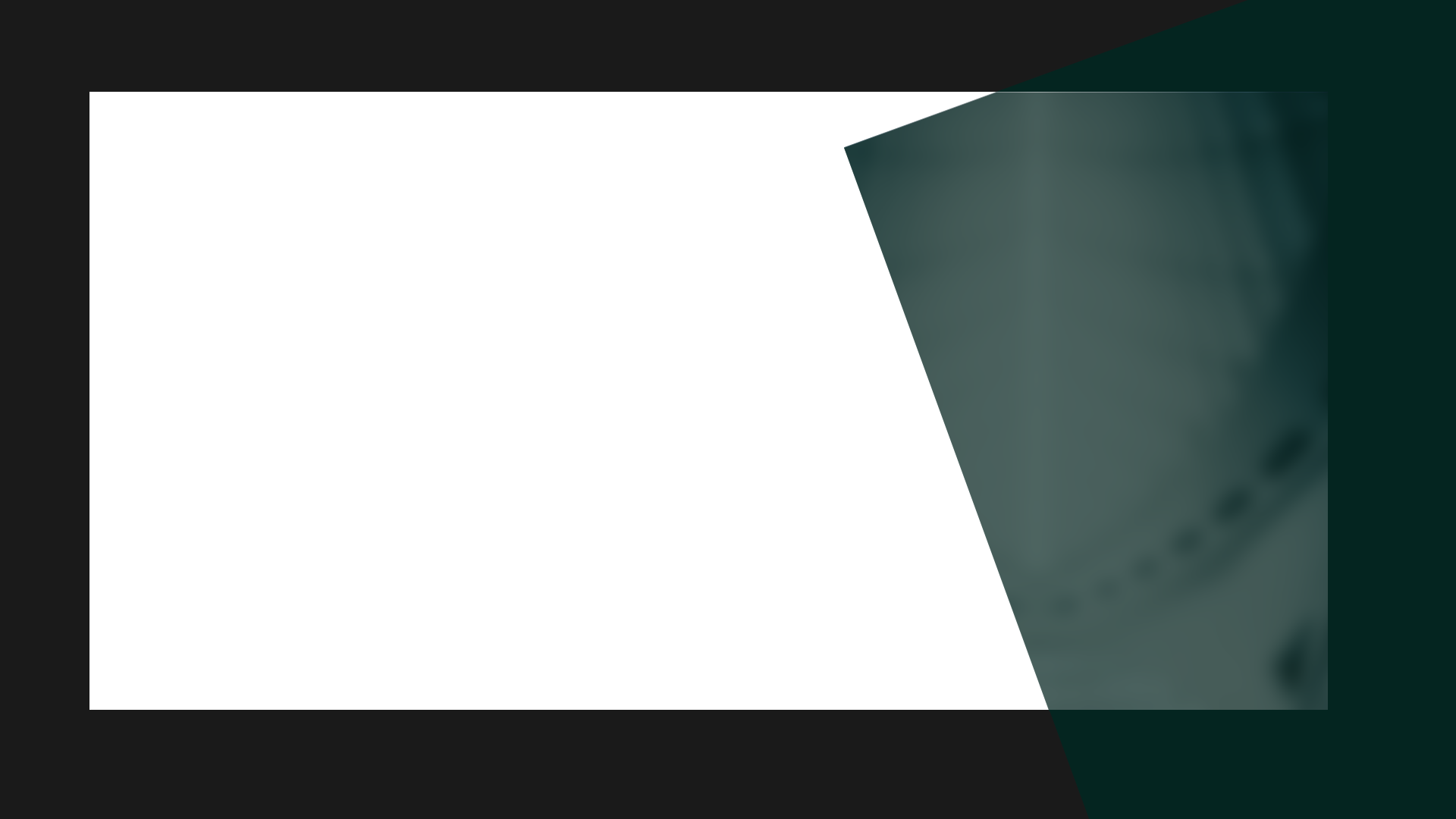 01
点击输入文本
目 录
点击输入文本
02
03
点击输入文本
04
点击输入文本
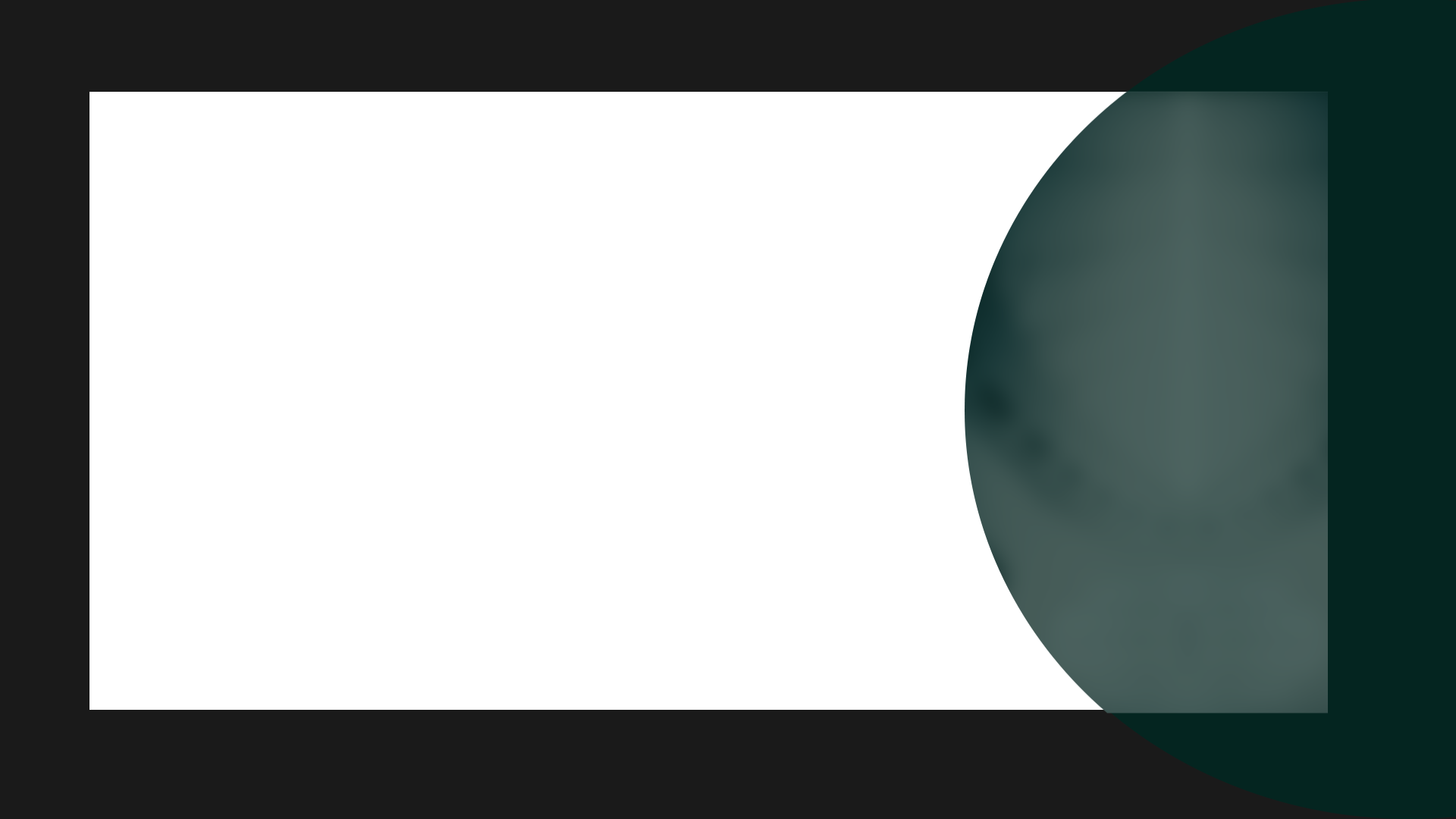 01
添加章节标题
请点击录入本章节的概括性描述文字或者复制粘贴，请添加说明文字，图像描述及总结。在此录入本章节的综合描述说明
请在此输入文本标题
点击此处添加文本点击此处添加文本点击此处添加文本点击此处添加文本
填充图片
填充图片
填充图片
单击此处添加文字阐述，添加简短问题说明文字，具体说明文字在此处添加此处单击此处添加文字阐述
CLEANPOINT
05
请在此输入文本标题
点击此处添加文本点击此处添加文本点击此处添加文本点击此处添加文本
填充图片
填充图片
填充图片
填充图片
填充图片
2009
2013
2007
2011
点击添加
点击添加
点击添加
点击添加
2005
单击此处添加文字阐述，添加简短问题说明文字，具体说明文字在此处添加此处单击此处添加文字阐述
点击添加
CLEANPOINT
06
请在此输入文本标题
点击此处添加文本点击此处添加文本点击此处添加文本点击此处添加文本
点击添加文本
点击添加文本点击添加
点击添加文本点击添加
点击添加文本
点击添加文本点击添加
点击添加文本点击添加
r
填充图片
填充图片
2007
2009
2005
2008
点击添加文本
点击添加文本点击添加
点击添加文本点击添加
填充图片
点击添加文本
点击添加文本点击添加
点击添加文本点击添加
填充图片
CLEANPOINT
07
请在此输入文本标题
点击此处添加文本点击此处添加文本点击此处添加文本点击此处添加文本
填充图片
填充图片
填充图片
点击输入详细内容，点击输入详细内容，点击输详细内容，点击输入详细内容。
点击输入详细内容，点击输入详细内容，点击输详细内容，点击输入详细内容。
点击输入详细内容，点击输入详细内容，点击输详细内容，点击输入详细内容。
CLEANPOINT
8
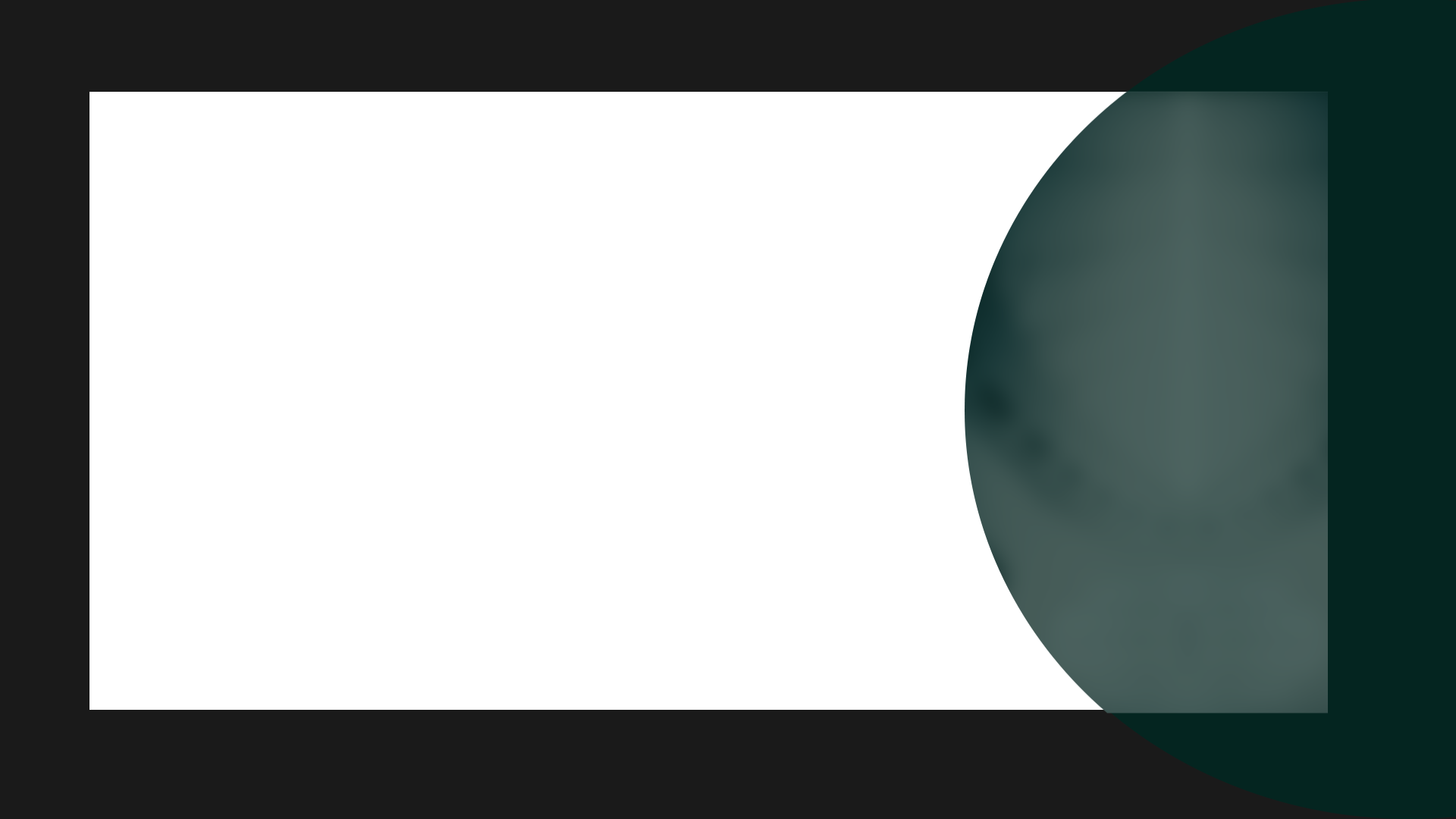 02
添加章节标题
请点击录入本章节的概括性描述文字或者复制粘贴，请添加说明文字，图像描述及总结。在此录入本章节的综合描述说明
请在此输入文本标题
点击此处添加文本点击此处添加文本点击此处添加文本点击此处添加文本
点击此处输入副标题
点击输入详细内容，点击输入详细内容，点击输详细内容，点击输入详细内容。点击输入
详细内容，点击输入详细内容，点击输详细内容，点击输入详细内容。
填充图片
点击此处输入副标题
点击添加
点击添加
点击添加
点击添加
82%
90%
60%
100%
CLEANPOINT
10
请在此输入文本标题
点击此处添加文本点击此处添加文本点击此处添加文本点击此处添加文本
点击添加文本点击添加
点击添加文本点击添加
点击添加文本点击添加
点击添加文本点击添加
点击添加
点击添加
点击添加
点击添加文本点击添加
点击添加文本点击添加
点击添加文本点击添加
点击添加文本点击添加
点击添加
点击添加
CLEANPOINT
11
请在此输入文本标题
点击此处添加文本点击此处添加文本点击此处添加文本点击此处添加文本
点击添加文本点击添加
点击添加文本点击添加
点击添加
点击添加文本点击添加
点击添加文本点击添加
点击添加文本
点击添加文本点击添加
点击添加文本点击添加
点击添加文本
点击添加文本点击添加
点击添加文本点击添加
CLEANPOINT
12
请在此输入文本标题
点击此处添加文本点击此处添加文本点击此处添加文本点击此处添加文本
点击此处输入副标题
点击输入详细内容，点击输入详细内容，点击输详细内容，点击输入详细内容。点击输入
详细内容，点击输入详细内容，点击输详细内容，点击输入详细内容。点击输入详细内容，点击输入详细内容，点击输详细内容，点击输入详细内容。点击输入
详细内容，点击输入详细内容，点击输详细内容，点击输入详细内容。
填充图片
点击此处输入副标题
点击输入详细内容，点击输入详细内容，点击输详细内容，点击输入详细内容。
CLEANPOINT
13
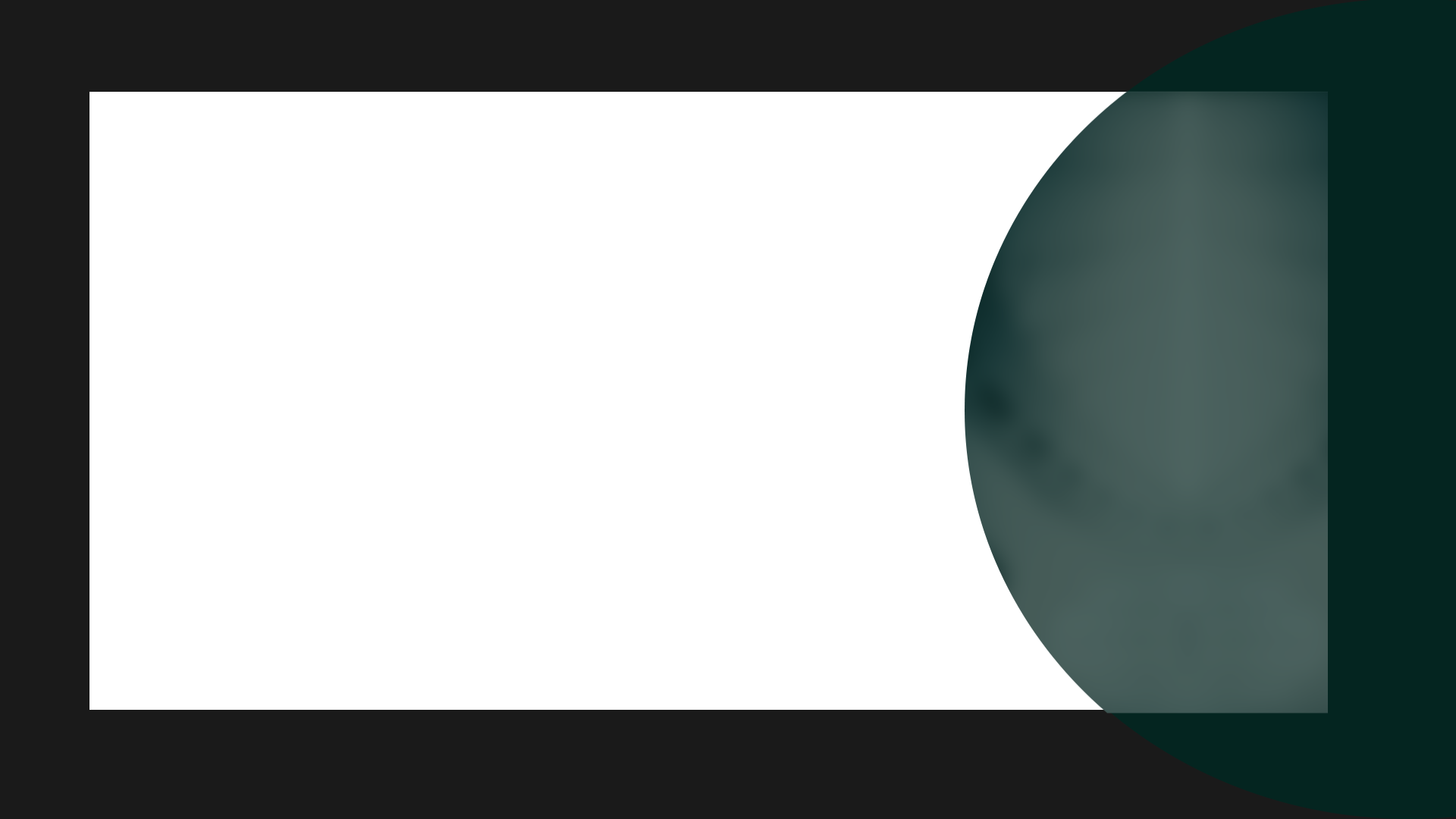 03
添加章节标题
请点击录入本章节的概括性描述文字或者复制粘贴，请添加说明文字，图像描述及总结。在此录入本章节的综合描述说明
请在此输入文本标题
点击此处添加文本点击此处添加文本点击此处添加文本点击此处添加文本
VS
填充图片
填充图片
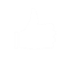 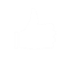 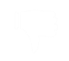 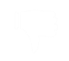 点击添加文本点击添加
点击添加文本点击添加点击添加文本点击添加
点击添加文本点击添加
点击添加文本点击添加
点击添加文本点击添加点击添加文本点击添加
点击添加文本
点击添加文本点击添加
点击添加文本点击添加点击添加文本点击添加
点击添加文本点击添加
点击添加文本点击添加
点击添加文本点击添加点击添加文本点击添加
点击添加文本
点击添加文本
点击添加文本
CLEANPOINT
15
请在此输入文本标题
点击此处添加文本点击此处添加文本点击此处添加文本点击此处添加文本
点击添加
点击添加
点击添加
点击添加文本点击添加文本
添加文本
点击添加文本点击添加文本
点击添加
点击添加文本
添加文本
点击添加文本点击添加文本
点击添加
点击添加
CLEANPOINT
16
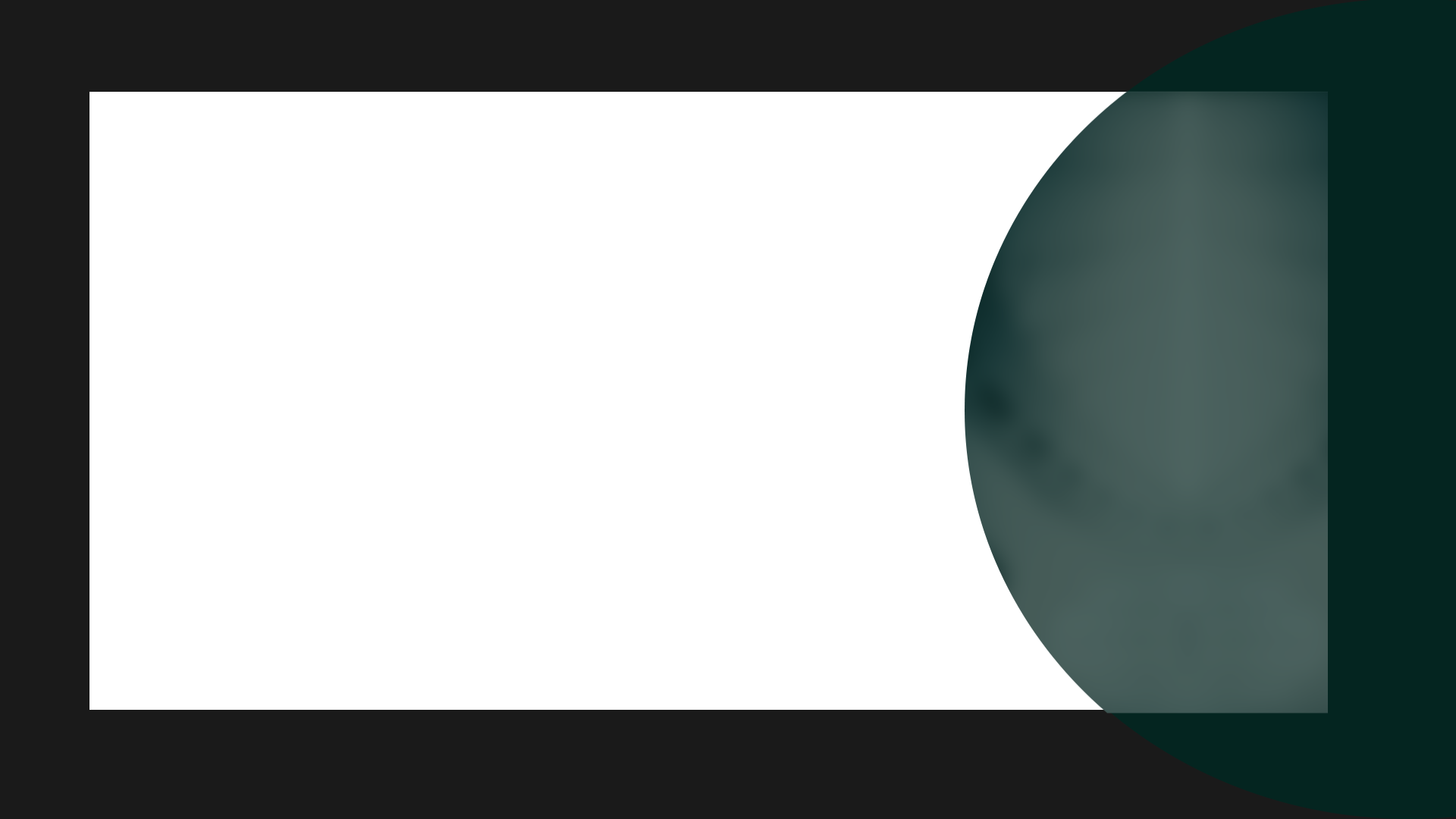 04
添加章节标题
请点击录入本章节的概括性描述文字或者复制粘贴，请添加说明文字，图像描述及总结。在此录入本章节的综合描述说明
请在此输入文本标题
点击此处添加文本点击此处添加文本点击此处添加文本点击此处添加文本
点击此处输入副标题
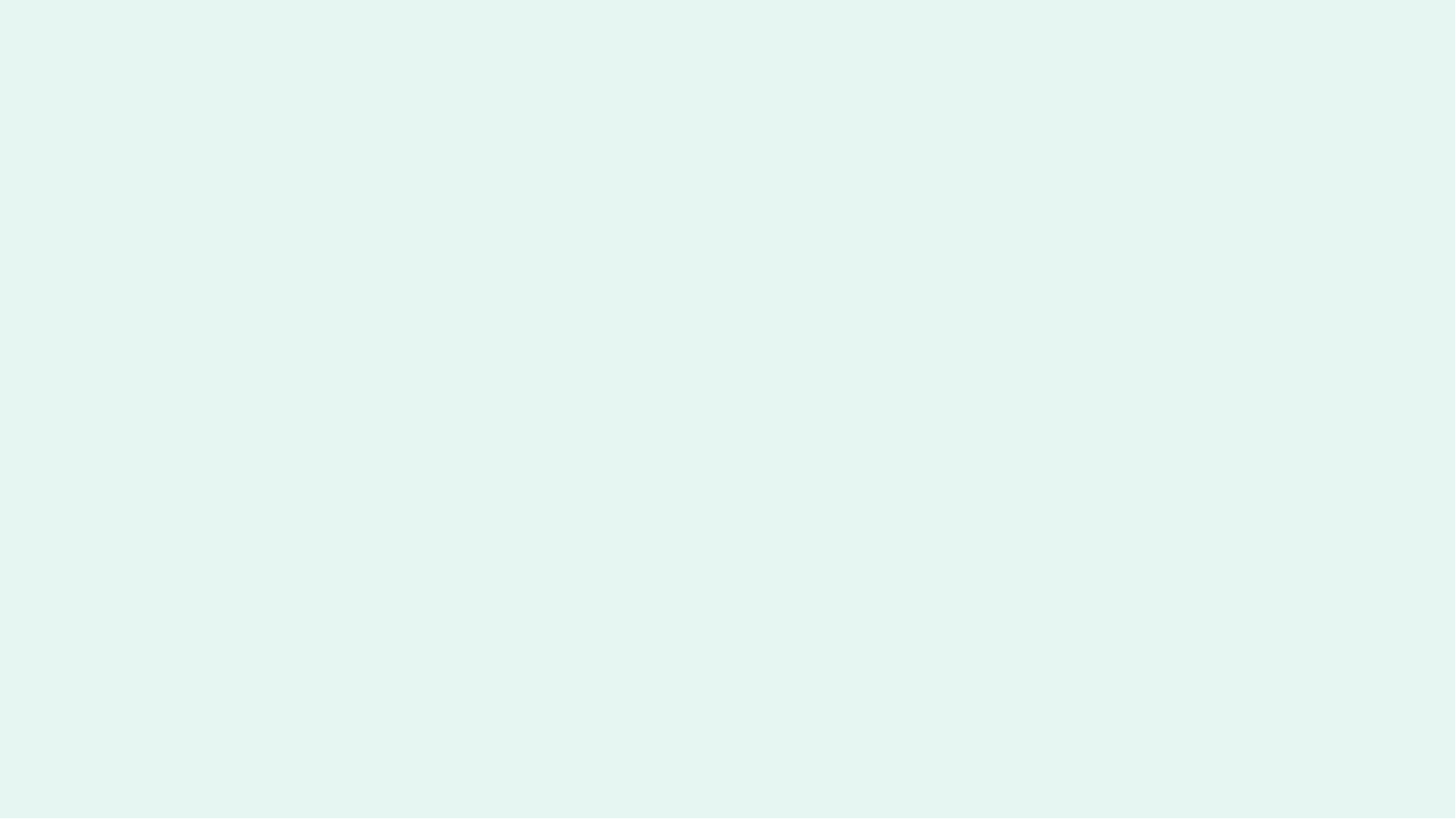 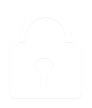 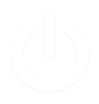 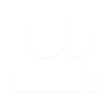 填充图片
点击添加文本
点击添加文本
点击添加文本
点击添加文本
点击添加文本
点击添加文本
点击添加文本点击添加
点击添加文本点击添加点击
点击添加文本点击添加
点击添加文本点击添加点击
点击添加文本点击添加
点击添加文本点击添加点击
CLEANPOINT
18
请在此输入文本标题
点击此处添加文本点击此处添加文本点击此处添加文本点击此处添加文本
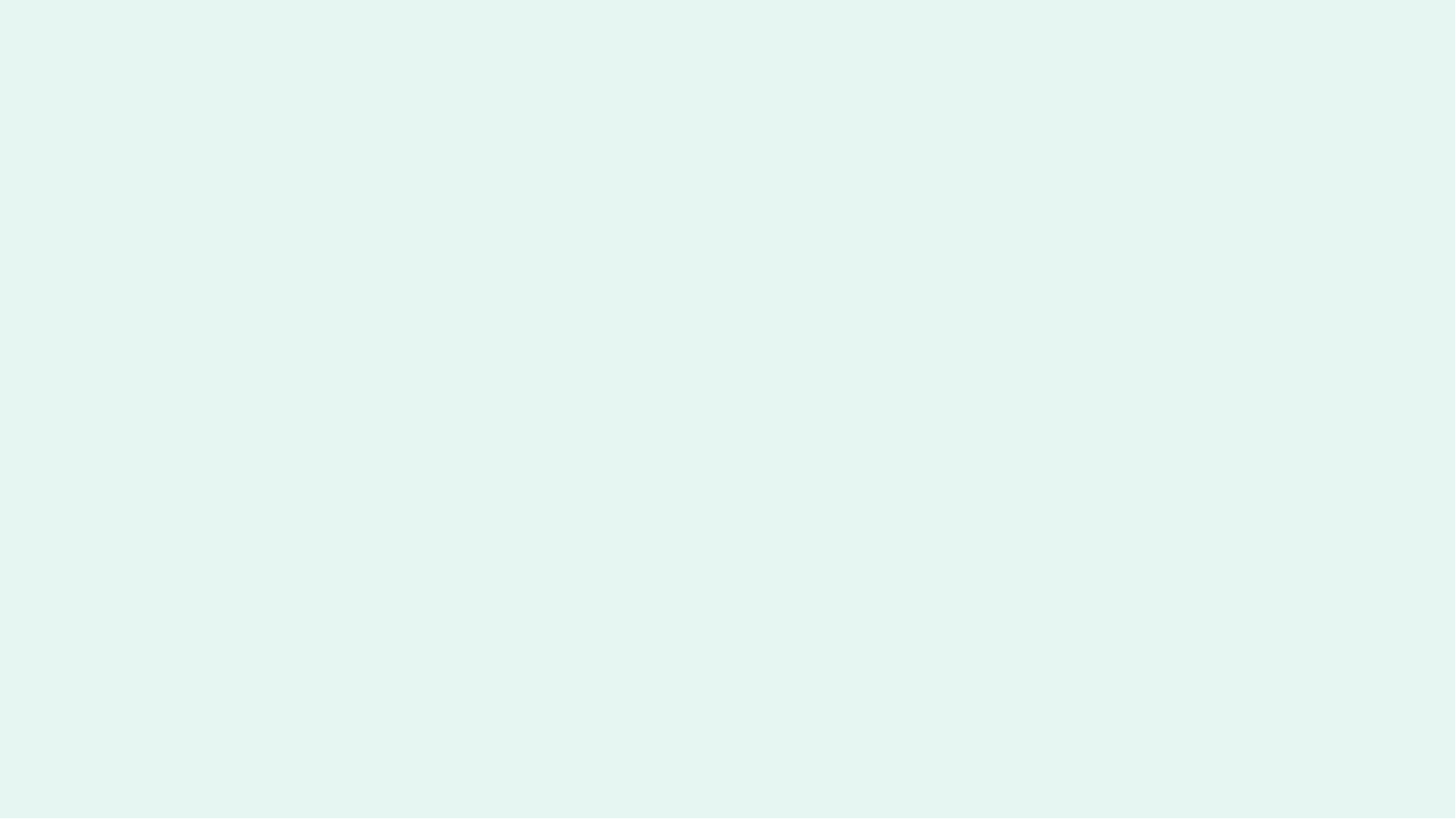 填充图片
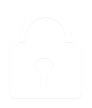 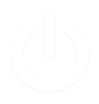 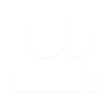 点击添加文本
点击添加文本
点击添加文本
点击添加文本
点击添加文本
点击添加文本
点击添加文本
点击添加文本
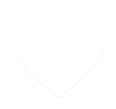 点击输入详细内容，点击输入详细内容，点击输详细内容，点击输入详细内容。点击输入
详细内容，点击输入详细内容，点击输详细内容，点击输入详细内容。点击输入详细内容，点击输入详细内容，点击输详细内容，点击输入详细内容。点击输入
CLEANPOINT
19
请在此输入文本标题
点击此处添加文本点击此处添加文本点击此处添加文本点击此处添加文本
CLEANPOINT
20
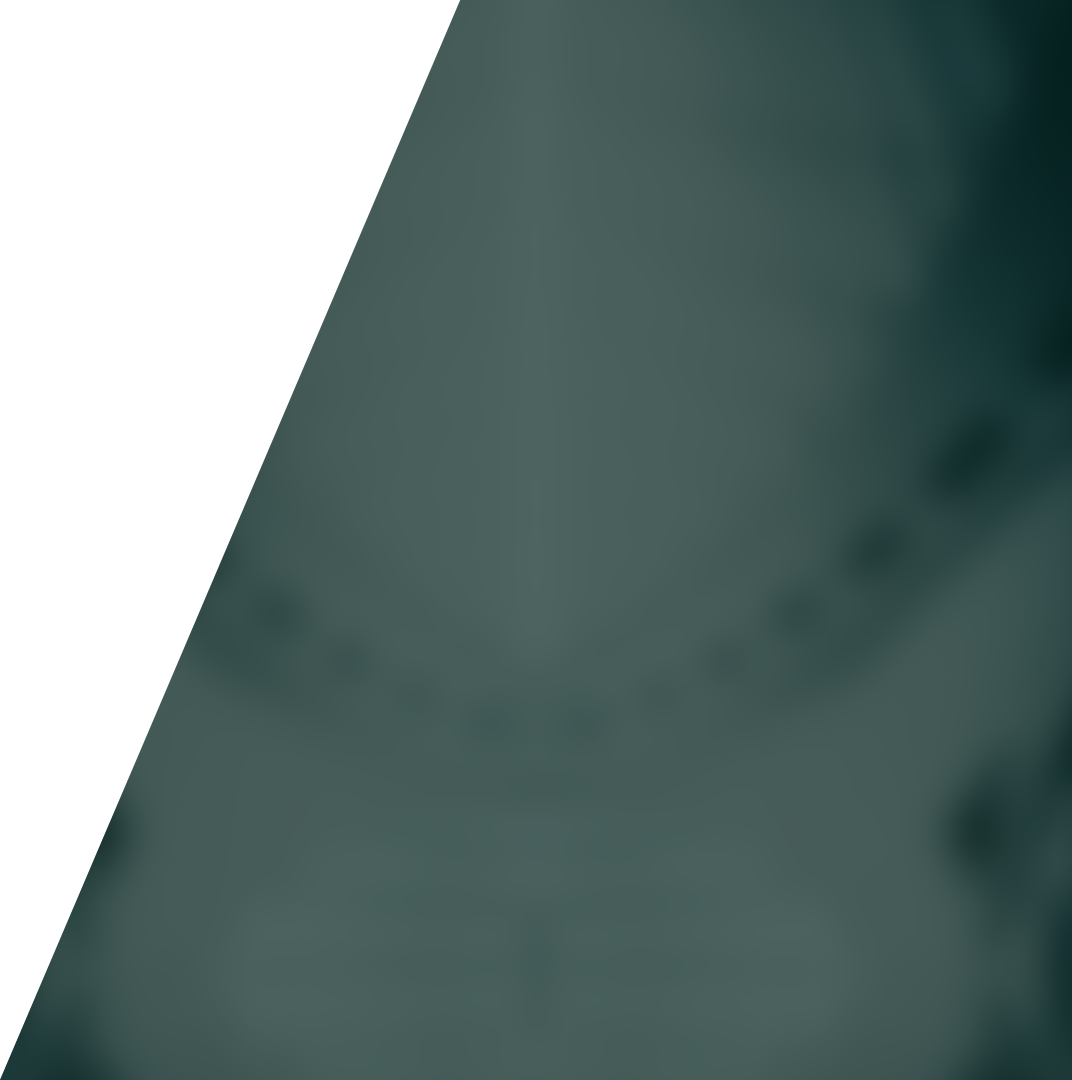 谢谢 
您的观看
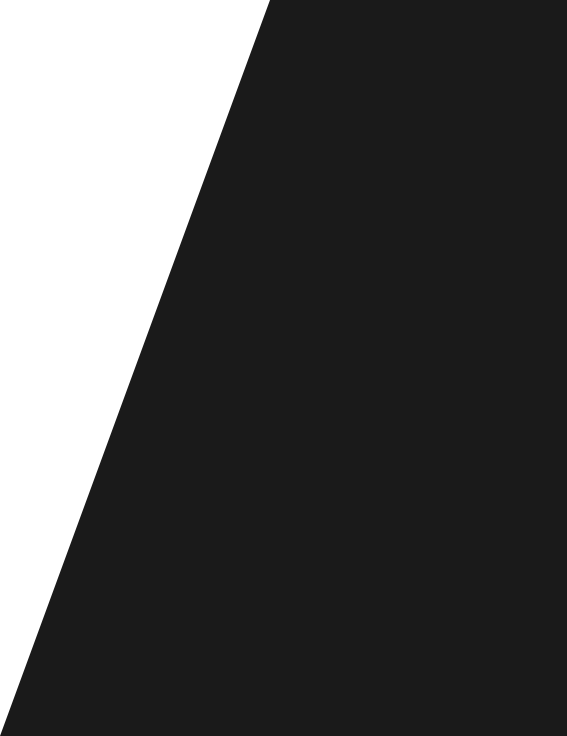